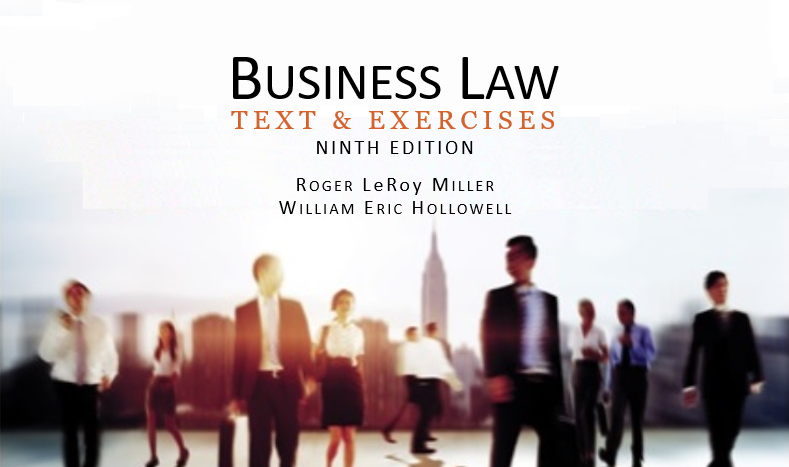 Business LawText & ExercisesNinth EditionRoger LeRoy MillerWilliam Eric Hollowell
Chapter 37 Bailments
Learning Outcomes
LO1      Outline the elements of a bailment.

 LO2        List a bailee’s rights.

 LO3         Identify a bailee’s basic responsibilities.
 LO4    Outline special types of bailments.
2
Bailments (2)
The property must be returned by the bailee to the bailor, or a third party as directed by the bailor, in the same or better condition.
3
The Elements of a Bailment
Elements.
Must be personal property.
Delivery of Possession.
Bailee given exclusive control or possession.
Actual (physical) or constructive delivery.
LO1
4
Bailments (3)
Elements.
Delivery of Possession.
Bailee must knowingly accept (bailee must intend to exercise control over chattel).
What about “Involuntary” Bailments?
LO1
5
Bailments (4)
Elements.
Bailment Agreement. 
Can be express or implied.
LO1
6
LO2 The Rights of the Bailee
LO2
The Right of Possession.
The Right to Use Bailed Property.
The Right of Compensation.
The Right to Limit Liability.
7
LO3 The Duties of the Bailee (1)
LO3
Duties of the Bailee.
Duty to Return Property.
Duty of Care: depends on who benefits:
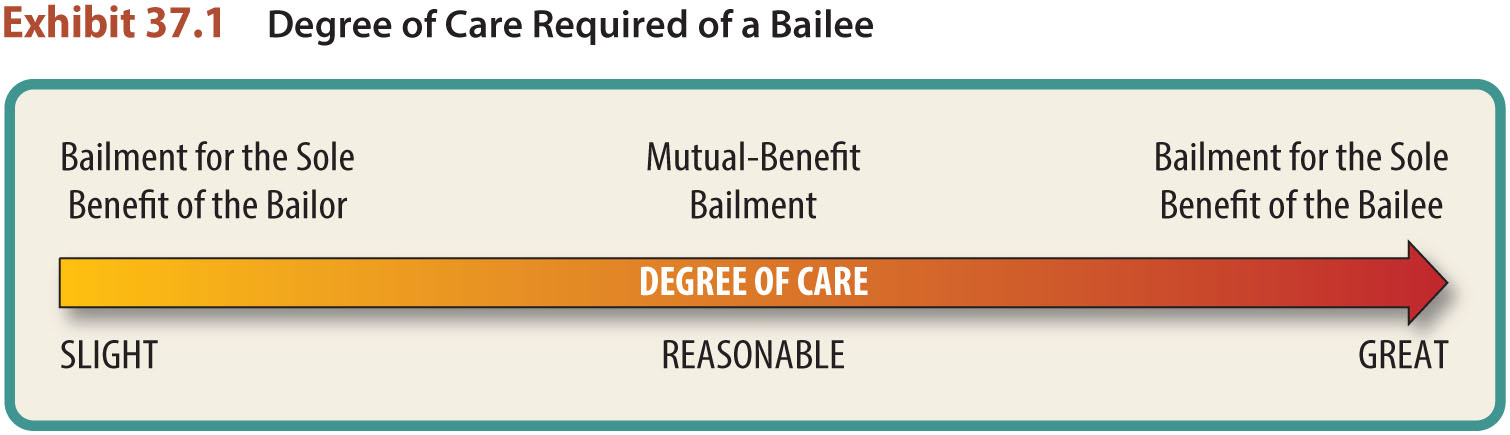 8
LO3 The Duties of the Bailee (2)
LO3
Duties of the Bailee.
Liability for Lost or Damaged Property.
9
LO4 Special Bailments (1)
LO4
Common Carriers.
Carriers that provide transportation services to the general public.
Standard of care based on strict liability.
Warehouse Companies.
High degree of care, liable only for loss or damage resulting from negligence.
10
LO4 Special Bailments (2)
LO4
Hotel Operators.
Strict liability for loss or damage to their guests’ personal property.
11